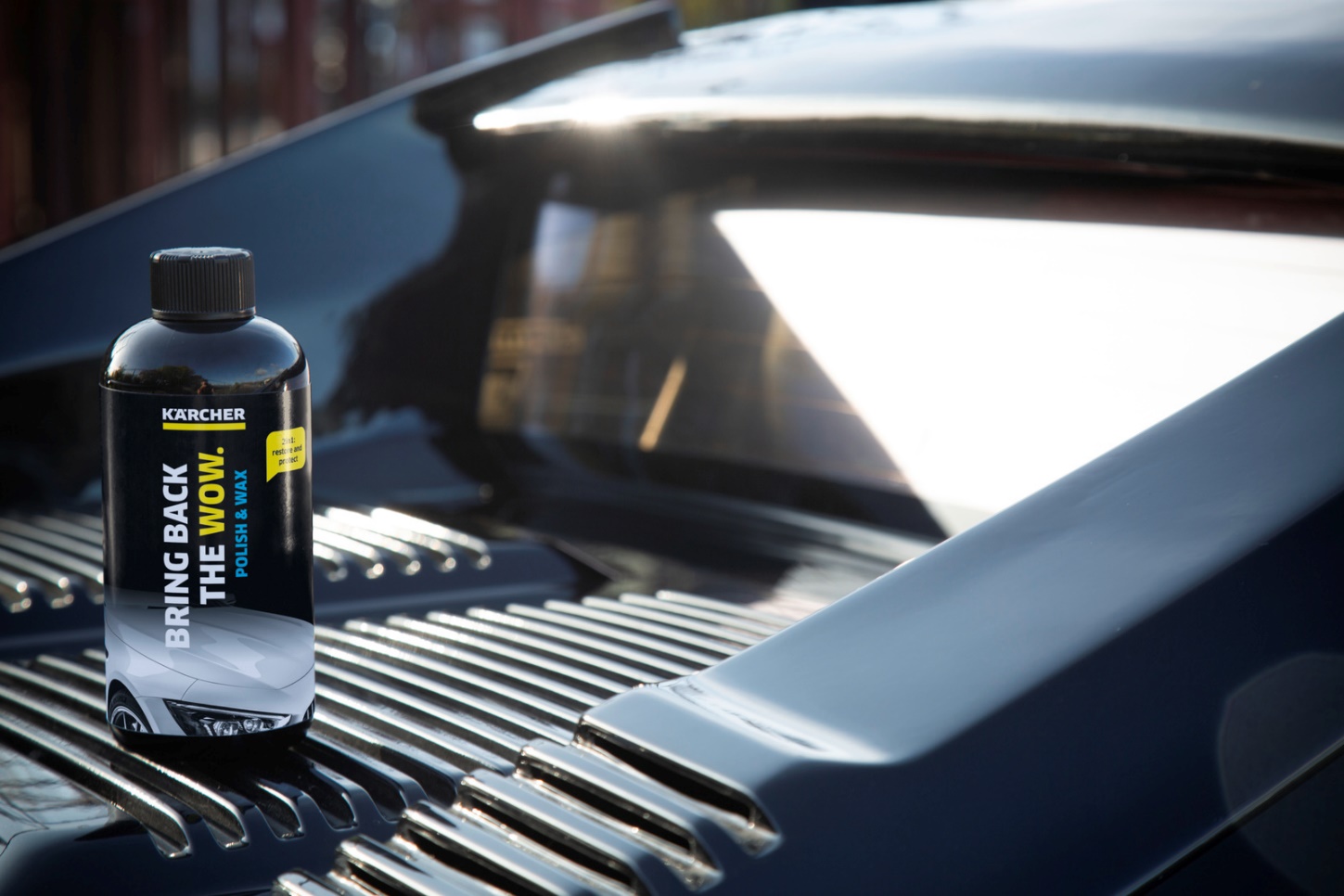 Autokosmetika KÄRCHER
Uvedení na trh – duben 2020
KÄRCHER - KOMPLETNÍ PORTFOLIO PRO ČIŠTĚNÍ A PÉČI O AUTO
Čistič oken
Čistič interiérů
Lesk & Vosk
Péče o kokpit
360° ČIŠTĚNÍ A PÉČE
Čistič disků
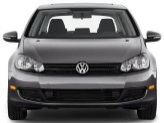 EXTERIÉR
INTERIÉR
KÄRCHER - ČISTIČ OKEN
RM 650
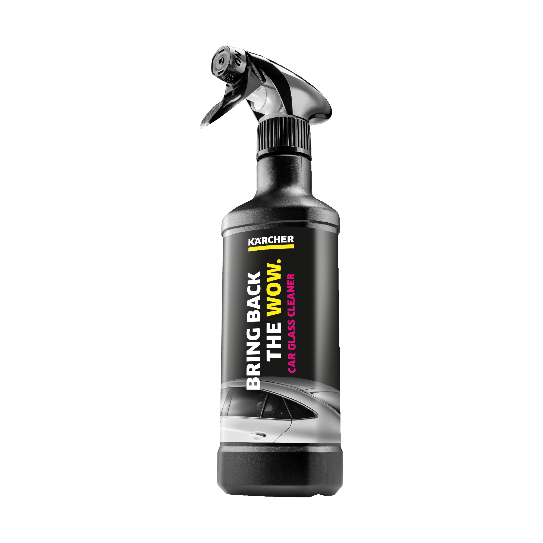 Obj.č.:      6.296-105.0      
EAN kód: 4054278669090
Jasný výhledokna bez pruhů a odlesků

Efektivní čištěnísnadno odstraňuje např. otisky prstů, mastnotu, skvrny od hmyzu, nikotin

Ochranná vrstvaantistatický efekt - po použití je povrch hladký a odpuzuje špínu
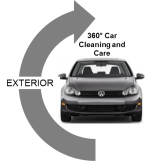 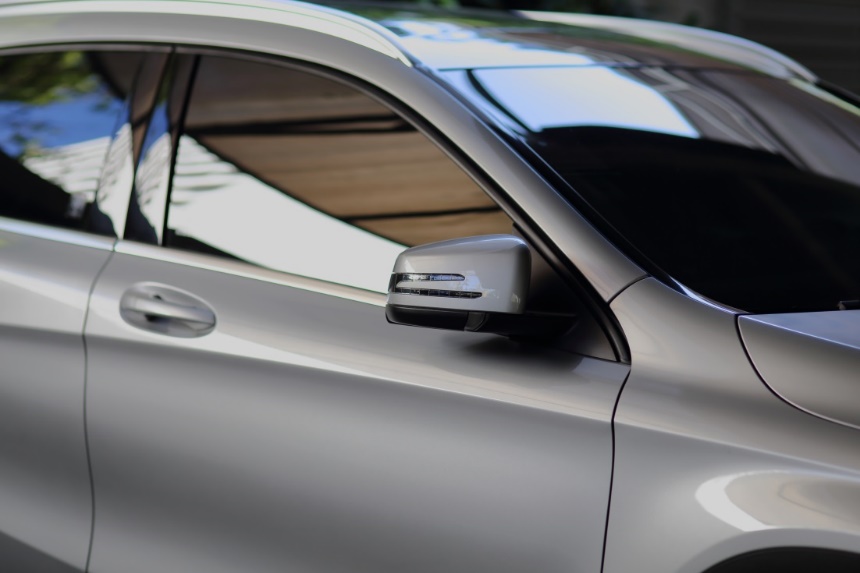 Technické údaje
KÄRCHER - ČISTIČ INTERIERU
RM 651
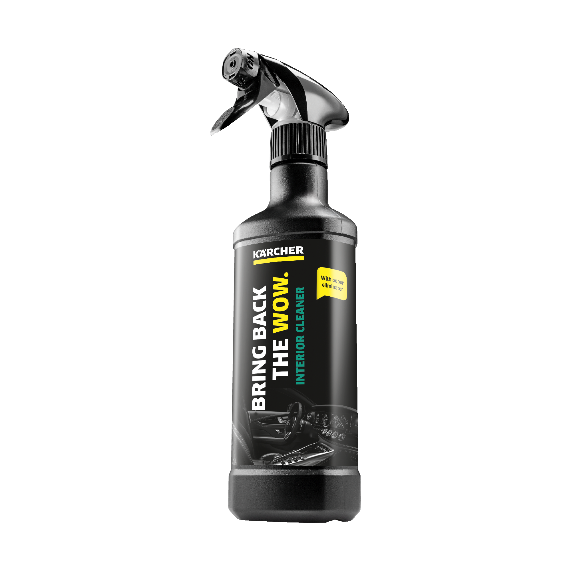 Obj. č.:     6.296-106.0     
EAN kód: 4054278669106
Multifunkčníjednoduché čištění např. plastů, gumy, vinylu, textilu

Efektivní čištěníjednoduché odstranění např. kávy a skvrn od jídla, opalovacího krému, nikotinu
Svěží vůněredukuje nepříjemné pachy jako je cigaretový kouř nebo pot
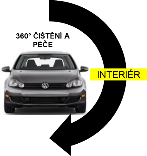 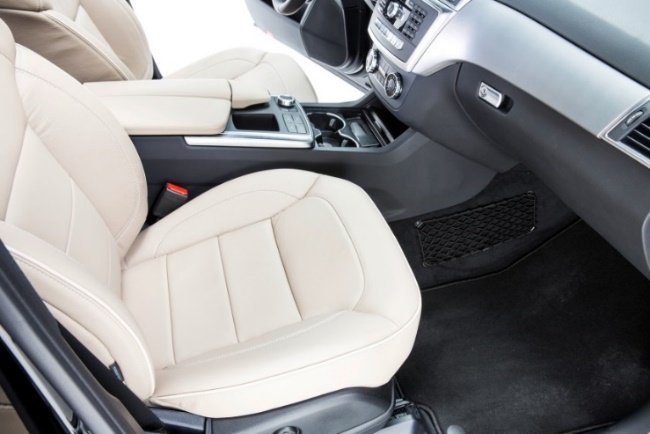 Technické údaje
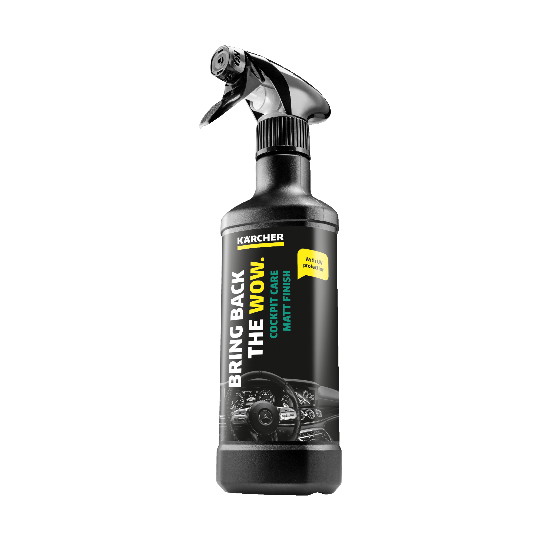 KÄRCHER - PÉČE O KOKPIT
RM 652
Obj.č.:      6.296-107.0  
EAN kód: 4054278669113
Kokpit jako novýPéče a ochrana na všechny plastové a gumové povrchy (např. přístrojová deska, dveřní výplně)

Údržba kokpituZakrývá povrchová poškození, obnovuje barvu a lesk

Ochranná vrstvahladký povrch odpuzující vodu a špínu
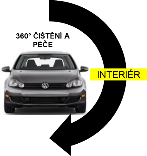 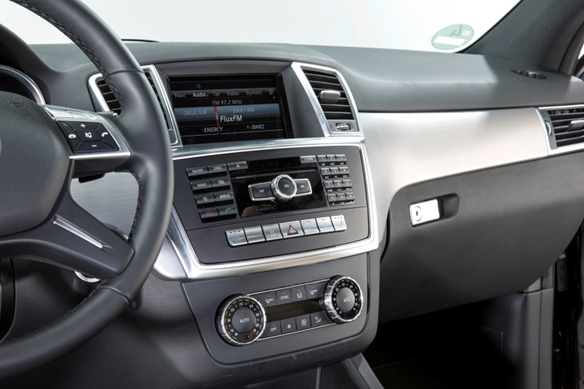 Technické údaje
KÄRCHER – LEŠTĚNKA S VOSKEM
RM 660
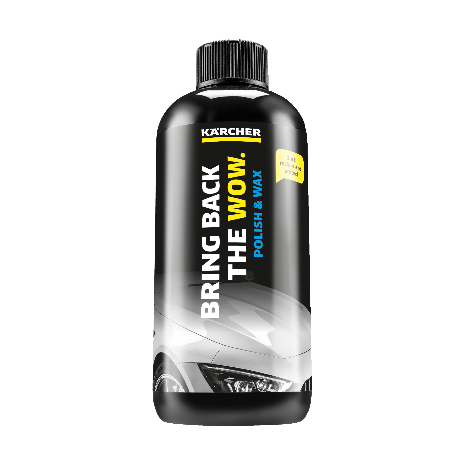 Obj.č.:      6.296-108.0     
EAN kód: 4054278669120
Čištění a odstranění škrábancůčistí lakovaný povrch a odstraňuje povrchové škrábance

Barevný leskintenzivní lesk a zvýraznění barvy 
Ochrana lakuchrání a uchovává barvu před počasím, UV zářením, silniční špínou a solí
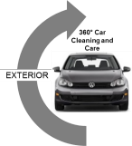 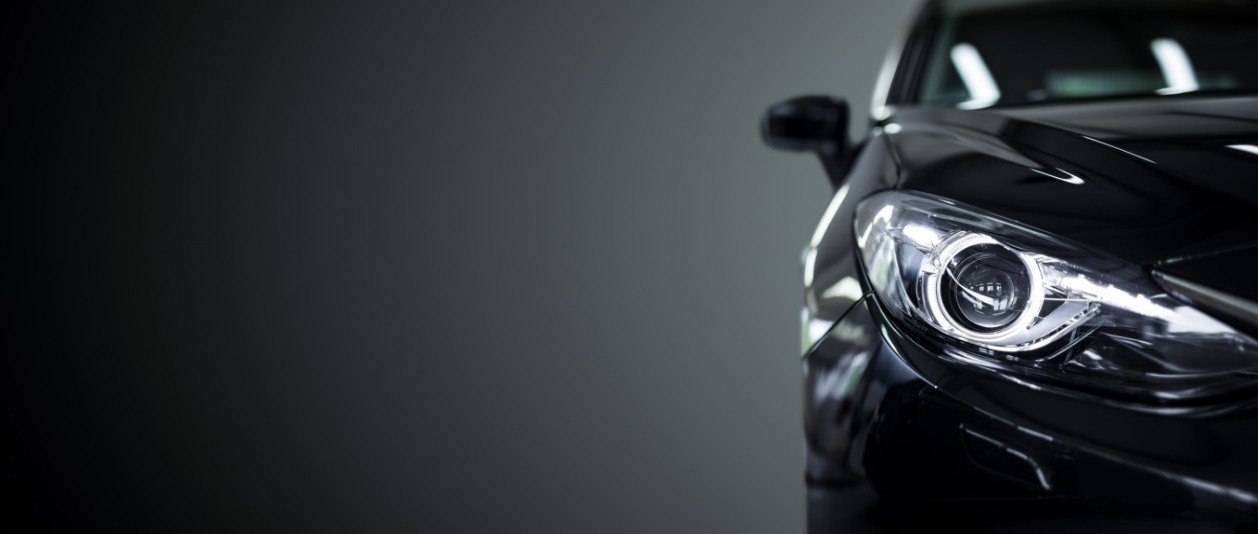 Technické údaje
KÄRCHER - Čistič disků Premium 
RM 667*
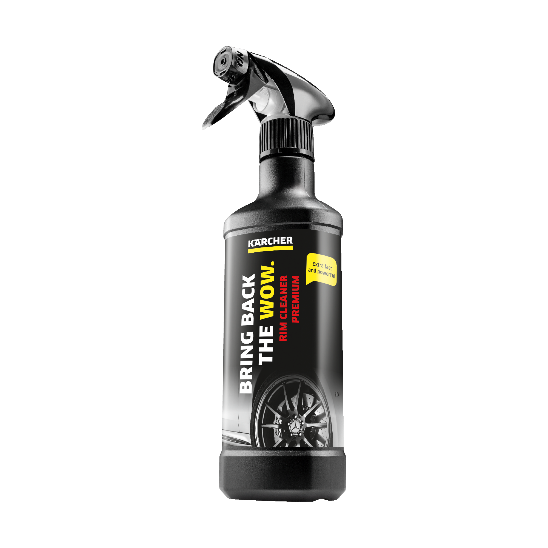 Obj.-č.: 6.296-048.0     
EAN kód: 4054278529349
Oblasti použití
Čištění disků
Odstraňuje černou špínu z brzd, zimní nánosy soli, vápenaté skvrny
Šetrný k materiálům
Inteligentní změna barvy ukazuje aktivní pracovní dobu prostředku
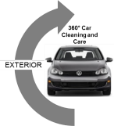 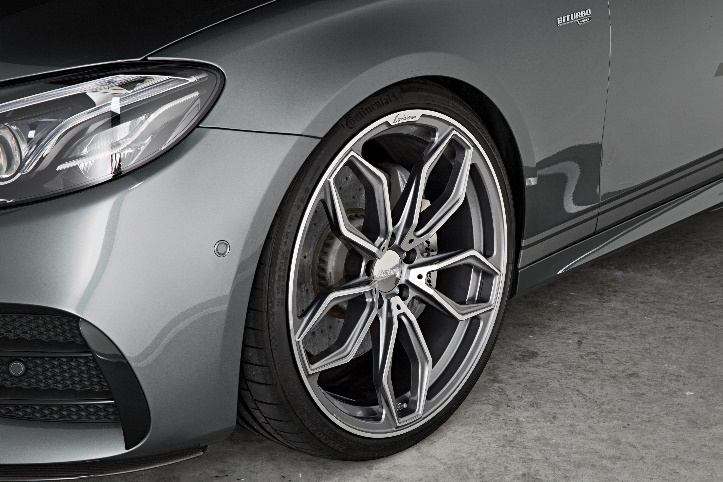 Technické údaje
*Již v sortimentu, pouze změna obalu.
KÄRCHER - ODSTRAŇOVAČ HMYZU 3 V 1
RM 618*
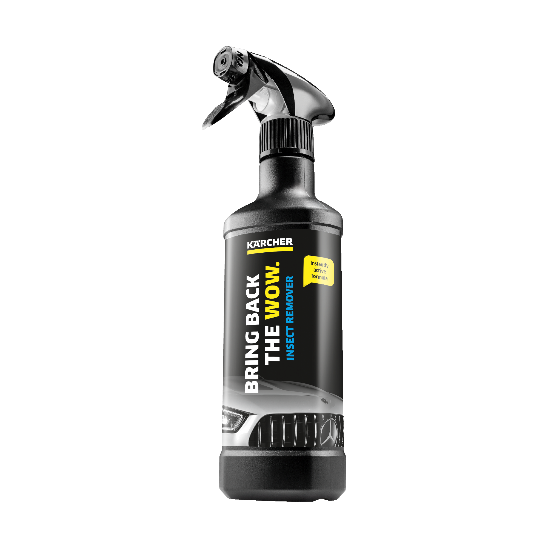 Obj.č.:     6.295-761.0
EAN kód: 4039784712218
Oblasti použití
Lakované povrchy
Kov
Plast
Okna, zrcadla
Šetrný k materiálům
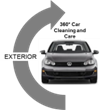 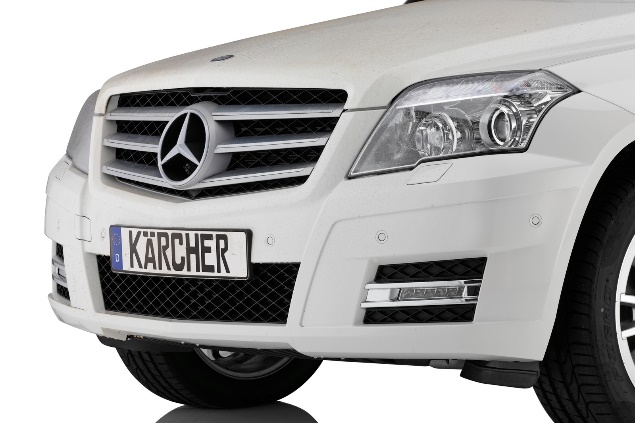 Technické údaje
*Již v sortimentu, pouze změna obalu